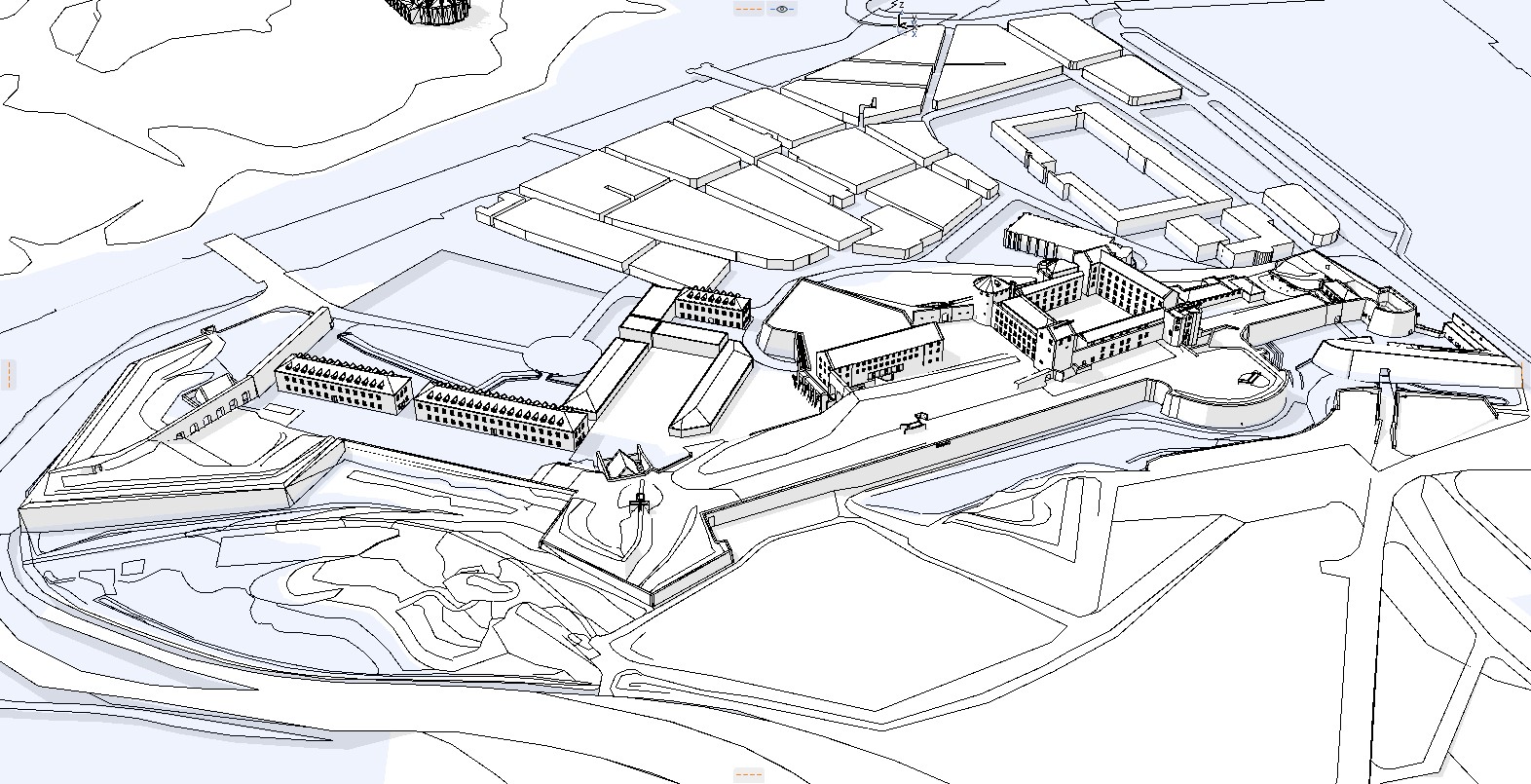 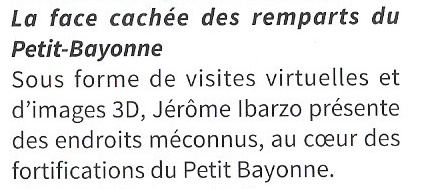 Vendredi 24 Mai 15h
Centre municipal de réunion 
10 place Ste Ursule à Bayonne